What  I  should  have been  told  as  a freshman
Prepared for DS Seminar – September 21, 2016
	by Alan Kaylor Cline with the assistance of many wise people
1
How to learn

Meeting with professors

What to do and not to do in class

How to maximize the university experience
2
… something you thought you had down:
How  to  learn
3
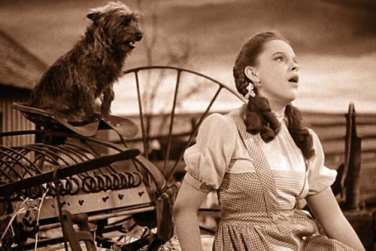 “Toto, I’ve a feeling we’re not in 
high school anymore!”
4
There may be no one to

Wake you up

Tell you to go to class

Get you to do your homework

other  than  YOU
5
… and for the first time in your life

You may have to study
6
Don't procrastinate:

Some assignments may be given months ahead of due dates – don’t interpret that as off your radar 

Most assignments cannot be done at the last minute
7
Consider study groups:

Nothing reinforces your understanding or alerts you to your misunderstanding of material more than trying to explain it to another person.

If you find yourself in a group in which you are doing 
all of the talking     or 
all of the listening,
consider a different group.
That one may not be helping you or them.
8
Show some initiative, consider doing more than just what was assigned:

Ask for extra problems or reading material

Consider assignments as mini-research experiences – they can be open-ended
9
Some wise words to consider:

“Real learning is to some extent uncomfortable, because if you're really learning something meaningful, you're likely to be a little uneasy about 'not knowing'. 
Don't avoid intellectually uncomfortable situations. Seek them out.”
10
Some wise words to consider:

“The bases on which you're evaluated in school are, in large measure, bullshit. You'll most often be evaluated based on the more trivial aspects of your discipline because they're the easiest and least ambiguous to evaluate. You should evaluate your own depth of understanding based on your ability to apply what you learn in class in ways that you've not been explicitly taught”
Professor Robert A. Duke 
UT Professor in Music
11
(Very Carefully) Consider FAILURE
12
(Very Carefully) Consider FAILURE

Just like the strength of a steel beam is measured by loading it until it fails, 
you will never know your limits until you have pushed yourself beyond them
13
(Very Carefully) Consider FAILURE

Just like the strength of a steel beam is measured by loading it until it fails, 
you will never know your limits until you have pushed yourself beyond them

Take a class that’s a stretch,
14
(Very Carefully) Consider FAILURE

Just like the strength of a steel beam is measured by loading it until it fails, 
you will never know your limits until you have pushed yourself beyond them

Take a class that’s a stretch, 
accept a task when you’re overextended,
15
(Very Carefully) Consider FAILURE

Just like the strength of a steel beam is measured by loading it until it fails, 
you will never know your limits until you have pushed yourself beyond them

Take a class that’s a stretch, 
accept a task when you’re overextended,
 take a lot of hours
16
(Very Carefully) Consider FAILURE

Just like the strength of a steel beam is measured by loading it until it fails, you will never know your limits until you have pushed yourself beyond them

Take a class that’s a stretch, 
accept a task when you’re overextended,
 take a lot of hours


But know when to recognize failure and what to do to recover if you’ve gone too far
17
Lastly, recognize all of the facilities the university has to help you:

Professors, Teaching Assistants, …

Tutors

The Learning Center

Libraries

The Undergraduate Writing Center 

The Counseling and Mental Health Center
18
… for you to be successful, this can’t freak you out:
Meeting  with Professors
19
You don’t want the first visit to any professor to be a 
grade bitch

so just in case there will be a

grade bitch

go see the professor about something else first

like discussing the material of the class 
(of all things)
20
Some hints about professor visits

Make a list of questions if there are several

If the meeting is scheduled for outside of office hours, be on time

If the door is closed, knock on the door and wait before entering

Be totally prepared – don’t show up, plop down, and then start fumbling around looking for lecture notes, homeworks, …

Remember you are making an impression on this person – hopefully a good one.
21
It’s OK to talk about material not actually covered in the class

You might even ask the professor about his or her research, 

By getting them to talk about themselves, they will think you are very smart,

But you just might find it interesting,

And you might want to visit the professor’s web site beforehand to appear knowledgeable.
22
Lots of questions can be handled by email

… but not questions that are just as easy for you to answer as the professor such as 
“where is the final exam” , “when is the final exam”, “where is your office”, …

… or questions that were answered in class but you missed because you were late or didn’t come.
23
email can be wonderful but also dangerous

Don’t even think about sending mean or accusatory messages to professors
24
So what if you miss class?

The university has a few causes (illness, family death, religious holiday) for which class absences are excused and professors generally assist students to make up the work (but not repeat lectures)

Otherwise, all bets are off – you miss, you might get no assistance at all. Certainly you should not expect it.
25
So, suppose you really do have a

grade bitch

(but don’t treat the assignments of a grade as simply the opening stage of a negotiating process – this is not a Turkish bazaar)
26
The ABC’s of
 grade bitches

If your complaint is about a miscalculation, be courteous when informing the professor

If you are confused about  why your answer is incorrect – ASK. You are entitled to an explanation
27
The ABC’s of
 grade bitches

If you believe your answer to a question is correct, be very careful: 
 It is possible that you are correct but
It is also possible that you are incorrect and will be exposing your ignorance 
(if you recognize that that is part of learning, then fine)
28
The ABC’s of
 grade bitches

Do not assume you know how letter grades are assigned to performances: 

a 50% may be an A

a 95% may be a B.
29
The ABC’s of
 grade bitches

Professors generally hate the process of assigning grades. Show some sensitivity before you pose questions the answers to which may only be issues of curiosity (e.g., “How many points was I away from getting an A?”)
30
The ABC’s of
 grade bitches

Any complaint regarding the assignment of more partial credit is very tricky:
 you do not know how partial credit was 	assigned 

even if it was
31
The ABC’s of
 grade bitches

Big One: 

If you believe something has been misgraded deal with it immediately
32
… and now time for some more table manners:
What  to doandwhat  not  to do in  class
33
What to do in class:

Arrive on time

Show interest

Pose questions

Participate
34
What not to do in class:

Arrive late

Create a disruption

Use a telephone including using it for 	texting

Use a laptop without permission or use a laptop for reading mail, surfing the net, …
35
Academic Integrity

Be sure you understand what is allowed and what is not allowed with respect to co-working

Without an instructors approval coworking is “collusion” and that is considered cheating.

Cutting and pasting information from the web is very easy – make sure you do proper attribution

If you are not sure, all you have to do is ask
36
… and finally, the most important lessons:
How  to  Maximize  the university  experience
37
Realize that your university years may be the greatest period of intellectual growth since you were born
38
Doing well in courses must come first
BUT
There is so much more to a university education than is found in a class or a textbook.
39
When else in life will it be so easy 	for you to

Learn to sail a boat
Meet a person from the other 	side of the planet
Speak a new language
Try to rumba
40
Many things are pretty easy to do

Have a discussion with a person with whom you have never had one

Go to a museum

Join a DS intramural team

Attend an interesting 	lecture
41
See if EVERYDAY you can do something

A lecture
A discussion
 A book
…

that gives you an absorbing new idea.
42
See if EVERYDAY you can do something

(maybe some serious fact checking 
or soul searching)

that rids you of an idea you have held but cannot actually defend.
43
Decide on some major goals for your university experience

Study Abroad?
Second Major?
Lead a student organization?
Publish a research paper?
44
Decide on some major goals for your university experience …

and begin thinking and planning now
45
Decide on some major goals for your university experience …

and begin thinking and planning now because

You don’t want to say when you are 50 “I wish I had done x when I was in school.”
46
Now tell me what you think.
47